TIẾT 26 – 28:
Viết đoạn văn ghi lại cảm xúc về một bài thơ có yếu tố tự sự và miêu tả
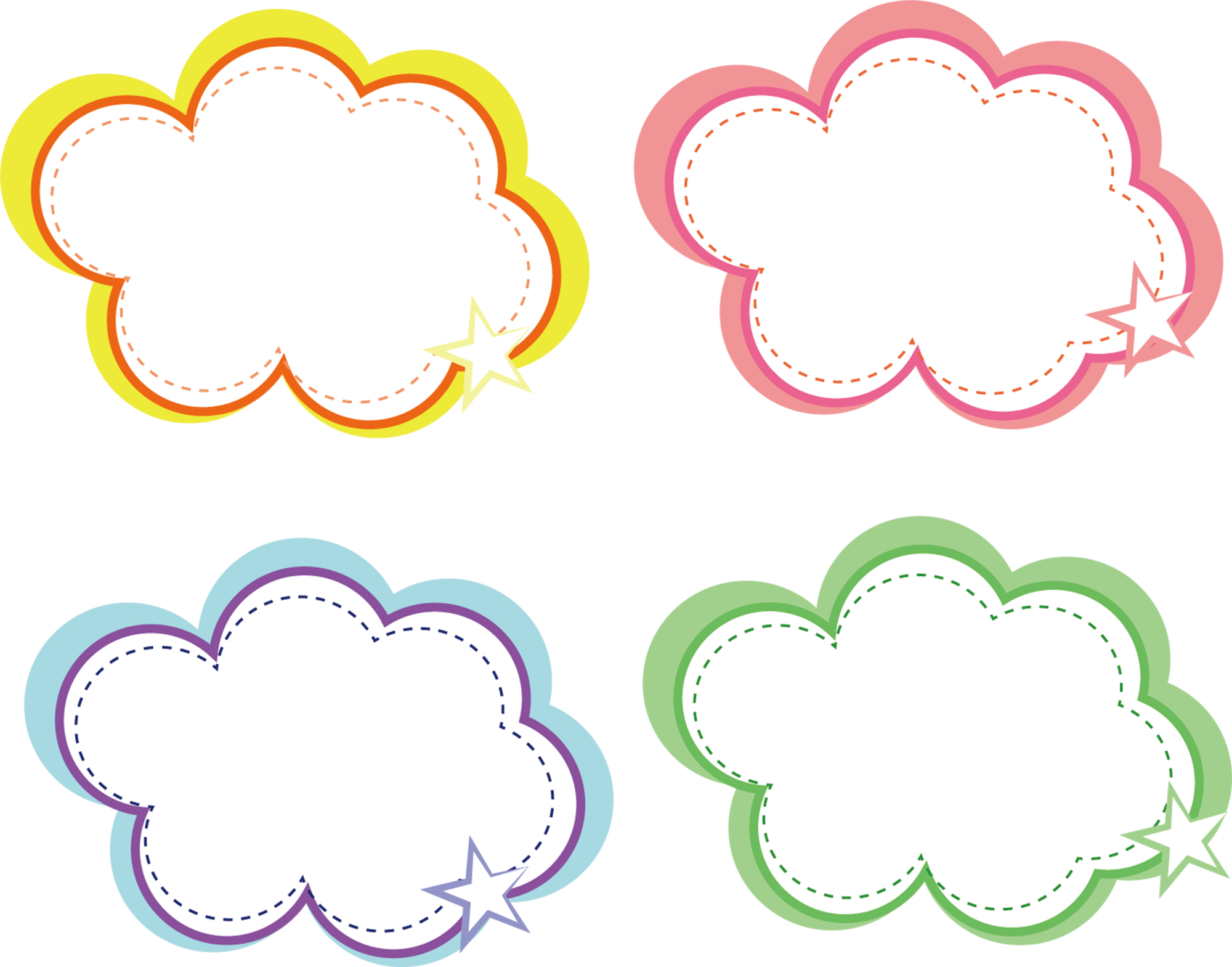 Trong chủ đề Gõ cửa trái tim, em ấn tượng với bài thơ nào nhất? Vì sao?
1
Phân tích bài viết tham khảo
2
Yêu cầu đối với đoạn văn ghi lại cảm xúc về một bài thơ có yếu tố tự sự và miêu tả
Yêu cầu:
1
Giới thiệu nhan đề bài thơ và tên tác giả
2
Thể hiện được cảm xúc chung về bài thơ
3
Nêu các chi tiết mang tính tự sự và miêu tả, đánh giá
4
Chỉ ra nét độc đáo trong cách tự sự và miêu tả
2
Phân tích bài viết tham khảo
2
Các bước tiến hành
2. Các bước tiến hành
VIẾT BÀI
TRƯỚC KHI VIẾT
CHỈNH SỬA BÀI VIẾT
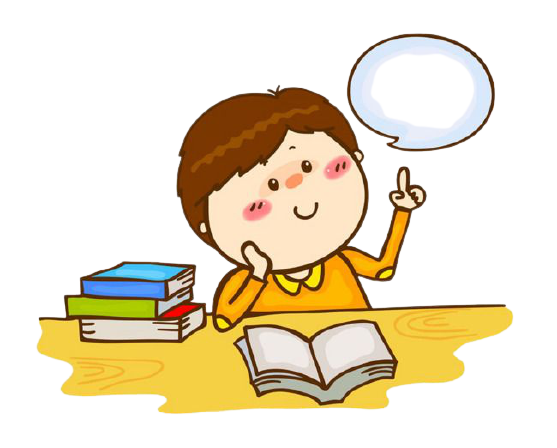 a.TRƯỚC KHI VIẾT
2. Tìm ý
1. Lựa chọn bài thơ
3. Lập dàn ý
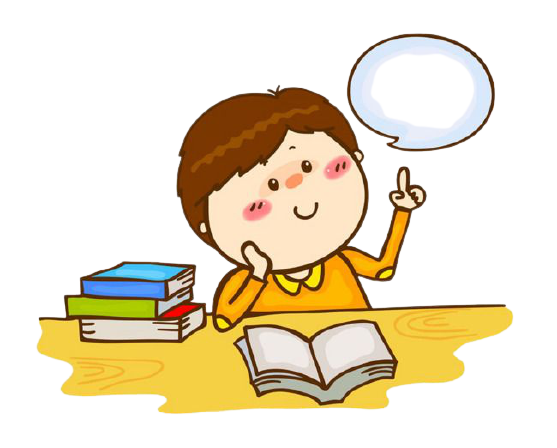 B1
Lựa chọn bài thơ
B2
Tìm ý
B3
Lập dàn ý
b. VIẾT BÀI
2. Thể hiện cảm xúc chân thành
1. Bám sát dàn ý
3. Trình bày đúng hình thức đoạn văn
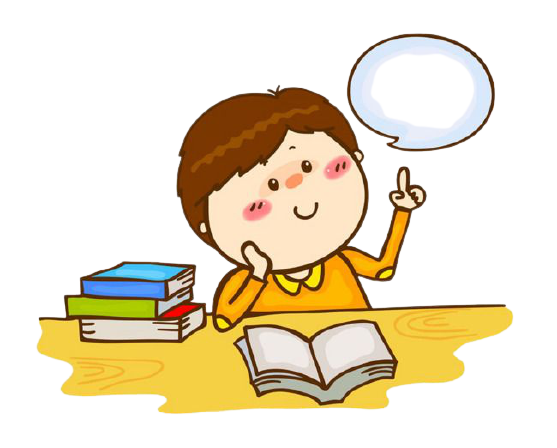 THANK YOU 